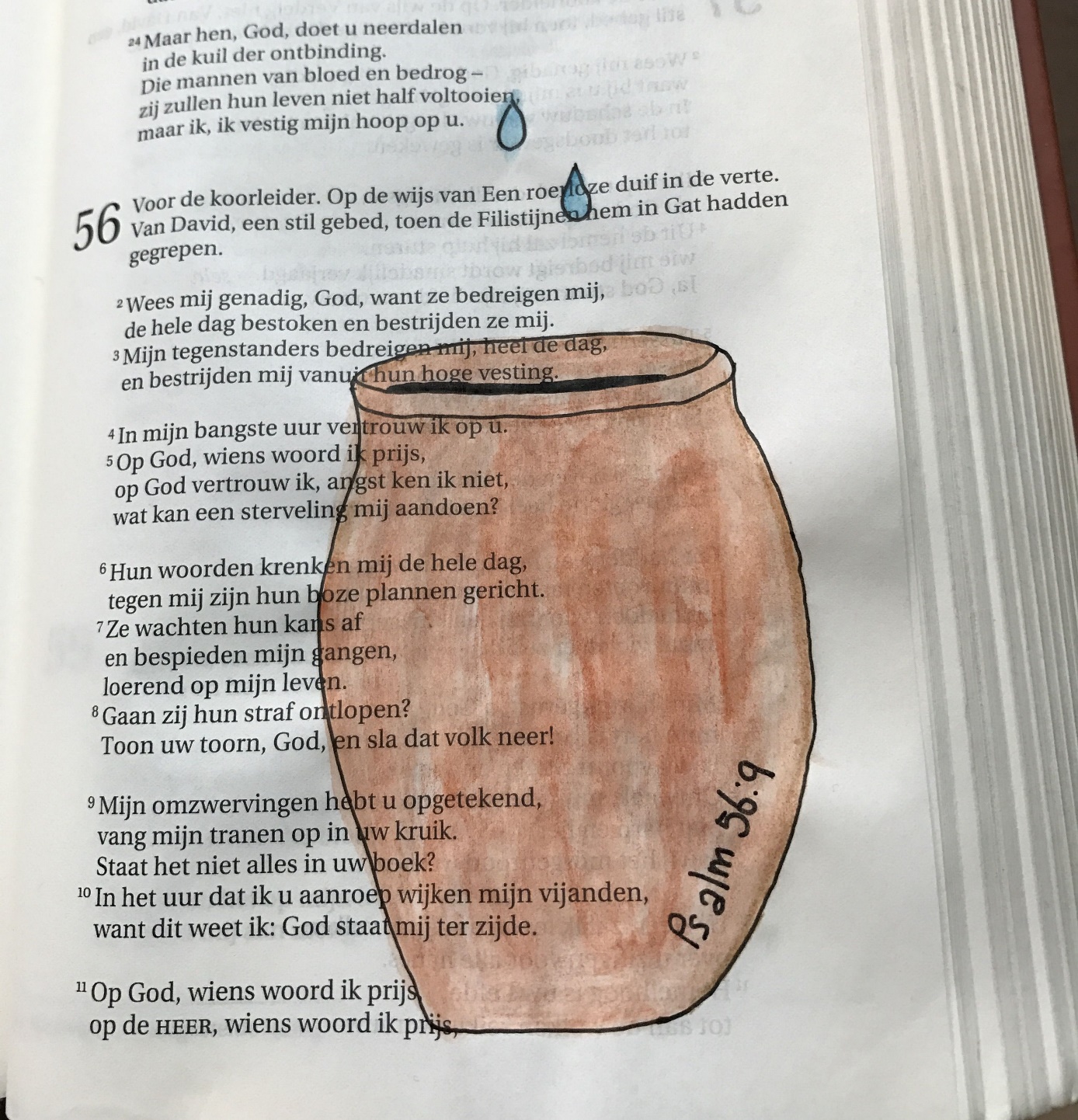 David in Gat
preek over Psalm 56
Martyriakerk Bedum, 28 juni 2020; 09:30
ds. Marten de Vries
DAVID IN GAT
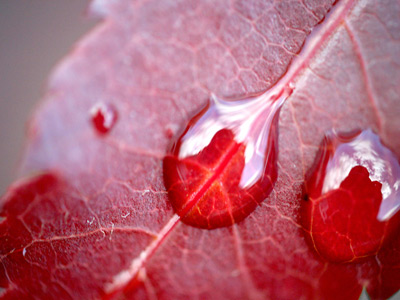 let op David
let beter op Jezus
DAVID IN GAT
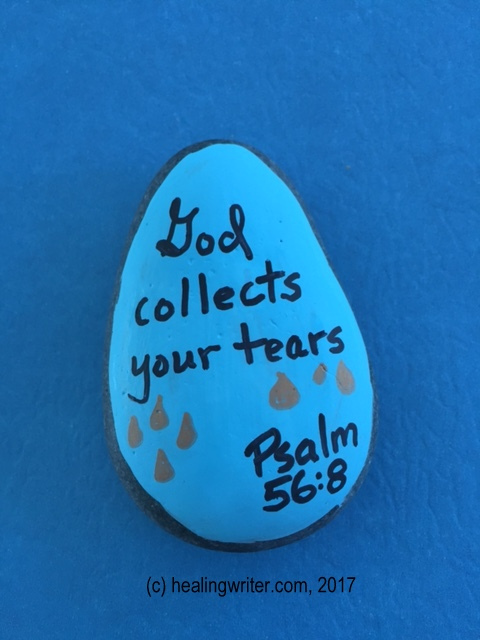 David ziet het helemaal vóór zich

Ik denk aan wat Jezus  gedaan heeft
David ziet het helemaal vóór zich
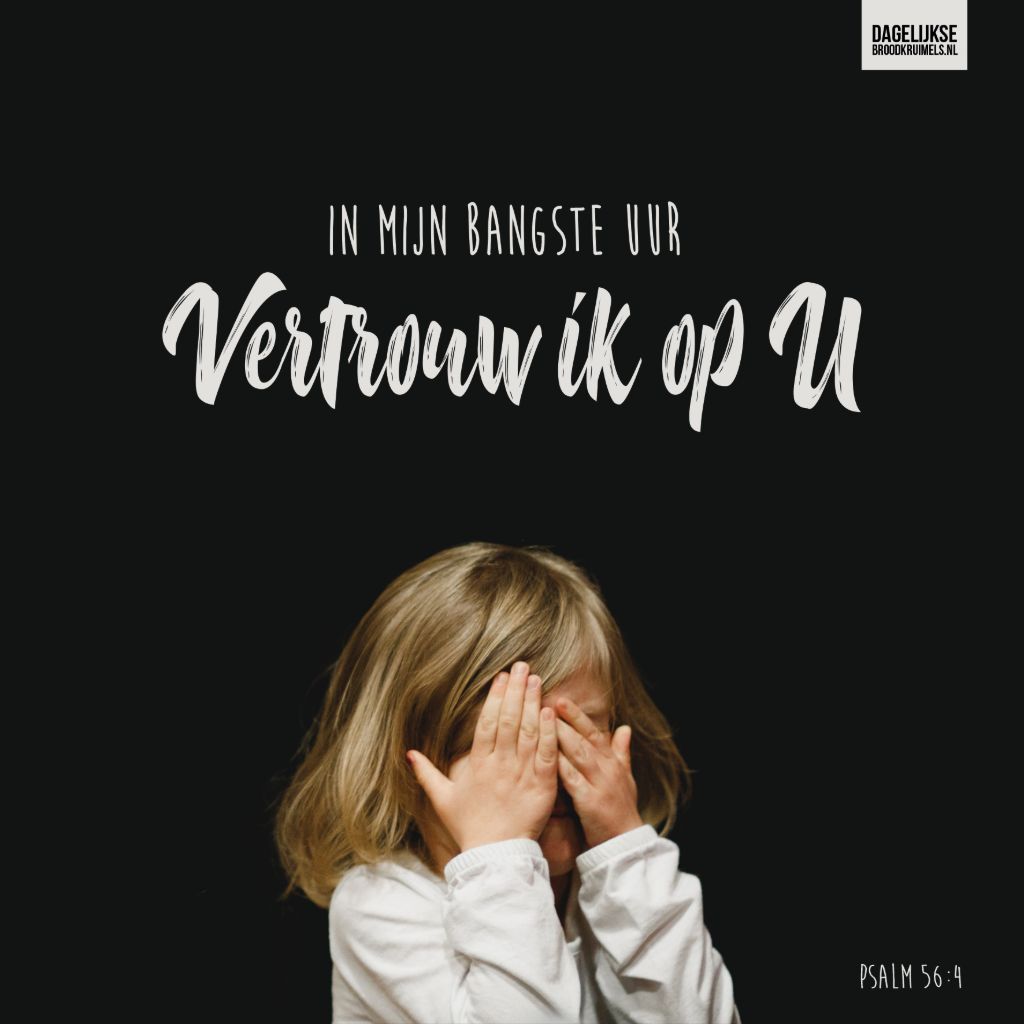 1 gebeurtenis, 2 psalmen
naar de Filistijnen!
voor geen rooie cent
heeft verloren z’n beste vriend
niet ‘dééd -’ maar ‘léék alsof’
nervous breakdown
aan gekken geen gebrek
wil dood, depressief, ziek op bed
geen zelfvertroúwen maar zelfóvergave
Woord en ant-woord
toekomst naar voren
Ik denk aan wat Jezus  gedaan heeft
om Jezus’ wil voor jou

in het kwadraat

meevoelen met jou

in uw kruik

wie niet sterk is, mag bidden
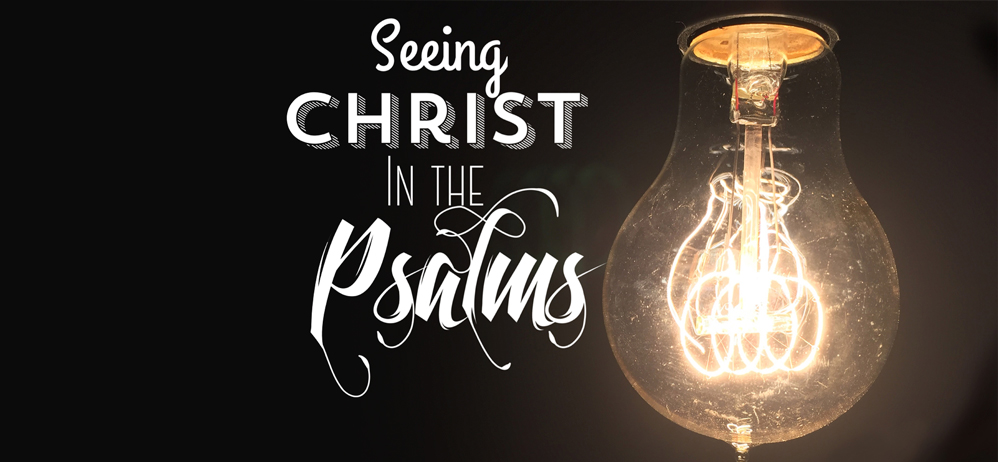